ВЫБОР ПРОФЕССИИ – ЭТО СЕРЬЁЗНО
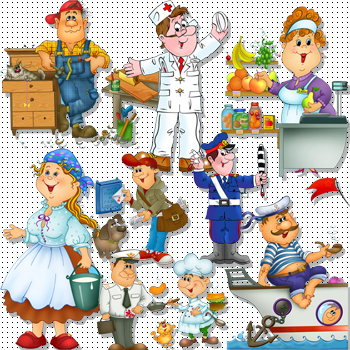 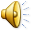 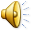 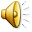 ПРОФЕССИЯ- род трудовой деятельности, требующий определённой подготовки и являющийся обычно источником существования.
ШВЕЯ– специалист по пошиву изделий         из различных материалов.
ШЬЕТ:
 обувь, 
различные  аксессуары (кошельки, пояса), 
автомобильные чехлы, 
платья, 
пальто, 
брюки, 
сумки, 
шубы и дублёнки.
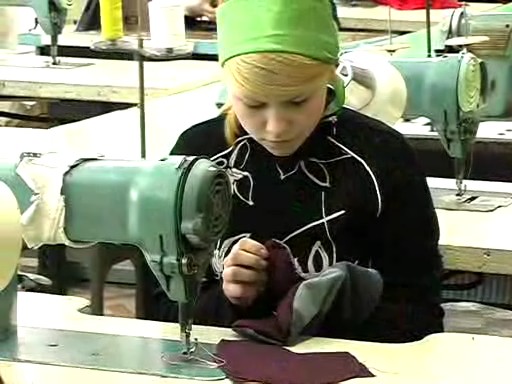 НЕОБХОДИМЫЕ КАЧЕСТВА:
аккуратность, 
терпение, 
усидчивость,
 внимательность,
творческий подход, 
ответственность, 
исполнительность, 
хорошая память, 
хорошее зрение.
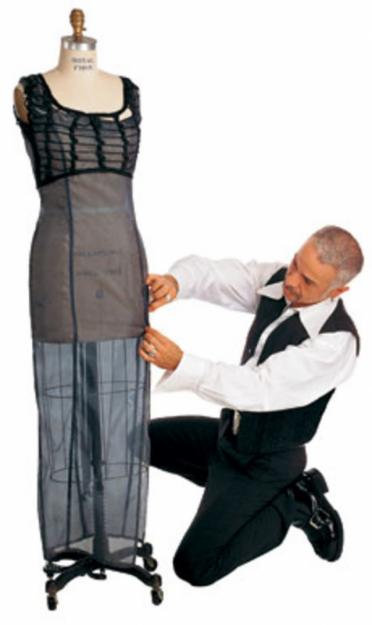 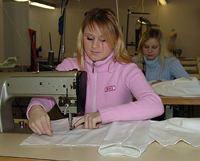 ТРЕБОВАНИЯ К ПРОФЕССИОНАЛЬНОЙ ПОДГОТОВКЕ:
Швея должна знать:
технологию швейного производства; 
виды тканей, их пошивочные свойства;
принципы работы обслуживаемого оборудования, правила ухода за ним.
СТОЛЯ́Р — профессиональный рабочий, искусный мастер, обрабатывающий древесину и изготавливающий изделия из неё, а также изделия на деревянной основе, с использованием других материалов (пластика, металла, стекла и т.д).
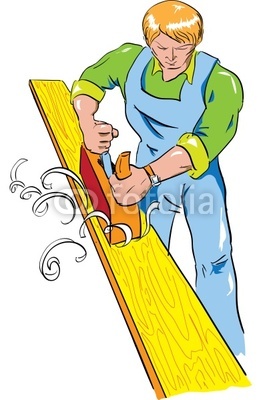 ИЗГОТОВЛИВАЕТ:
 мебель,
 элементы интерьера, 
окна, 
лестницы и другие столярные изделия,
НЕОБХОДИМЫЕ КАЧЕСТВА:
знание техники безопасности, 
умение пользоваться инструментом,
аккуратность, 
терпение, 
высокая концентрация внимания, 
творческий подход, 
ответственность, 
исполнительность, 
хорошая память,
хорошее зрение.
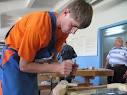 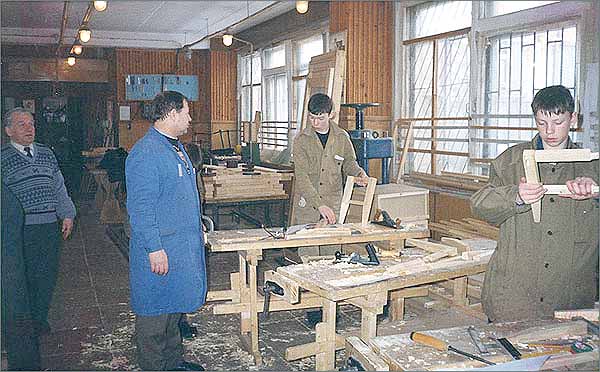 ТРЕБОВАНИЯ К ПРОФЕССИОНАЛЬНОЙ ПОДГОТОВКЕ:
Столяр должен:
знать своё столярное дело, 
уметь пользоваться столярным инструментом, 
работать в специальной одежде, 
одевать при необходимости средства индивидуальной защиты (очки, перчатки, респиратор и т. п.) 
знать правила техники безопасности.
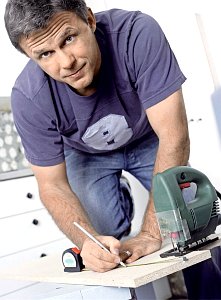 СТРОИТЕЛЬ – профессия, имеющая множество классификаций данной профессии: каменщик, плотник,  маляр, штукатур, специалист по внутренней отделке.
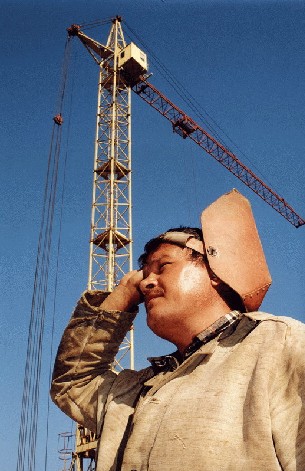 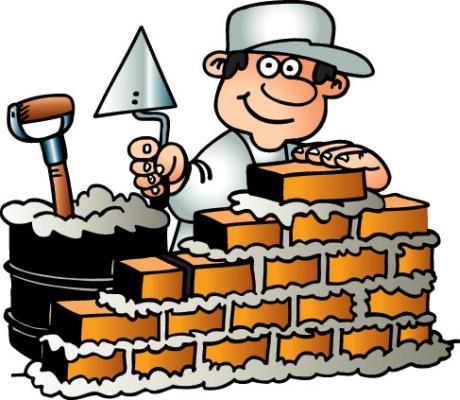 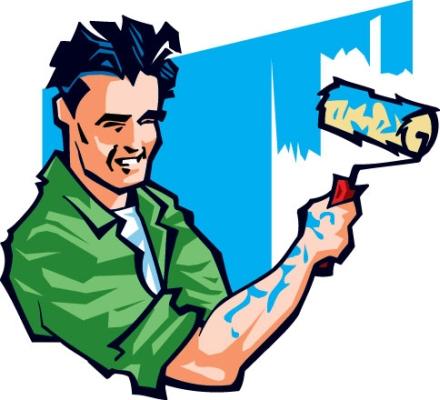 ТРЕБОВАНИЯ К ПРОФЕССИОНАЛЬНОЙ ПОДГОТОВКЕ СТРОИТЕЛЕЙ:
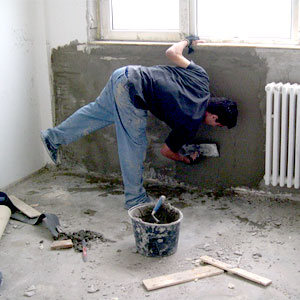 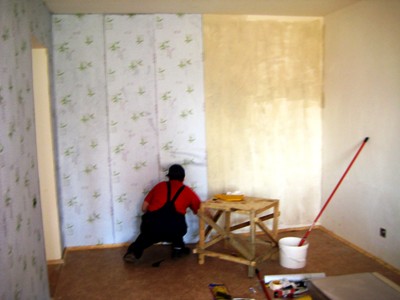 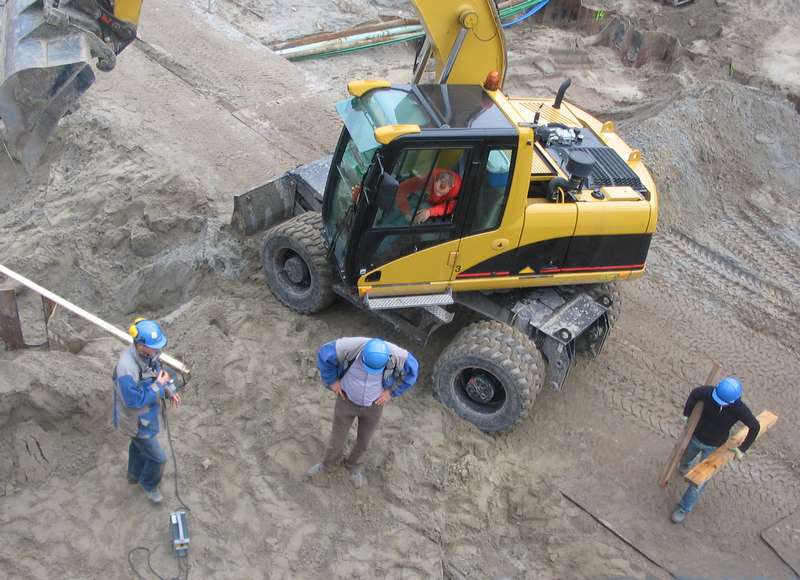 знание математики,
ответственность,
внимательность,
эмоциональная устойчивость,
физическая выносливость.
КАМЕНЩИК – это специалист, который занимается постройкой строений из кирпича или камня.
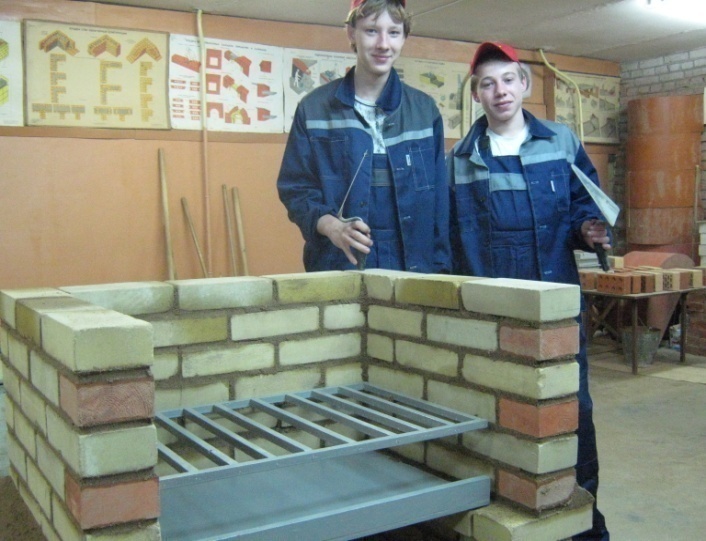 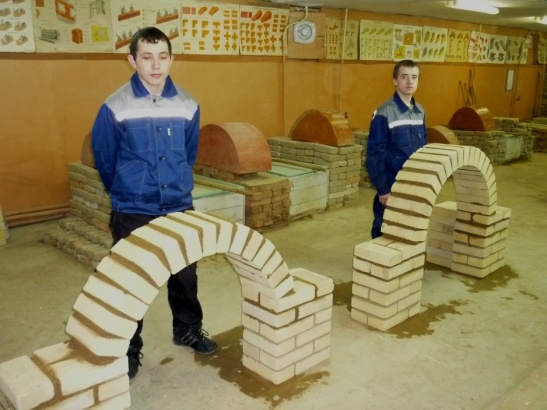 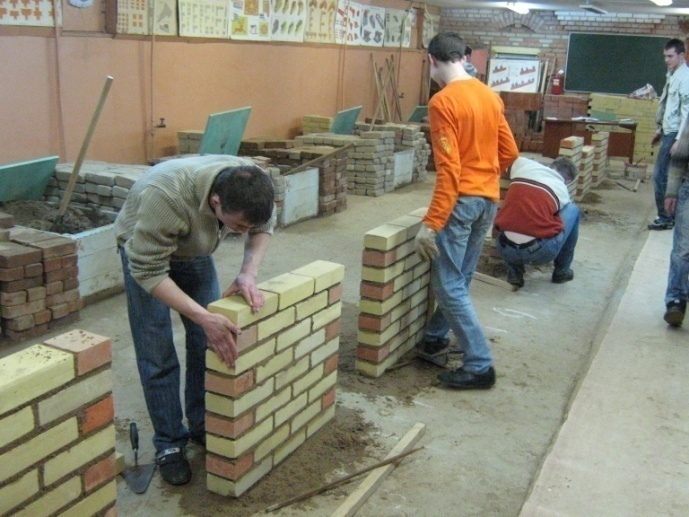 НЕОБХОДИМЫЕ КАЧЕСТВА КАМЕНЩИКА
острота слуха;
острота зрения;
хороший объемный и плоскостной глазомер;
физическая подготовленность;
хороший вестибулярный аппарат, чувство равновесия;
развитая общая моторика (гибкость, подвижность рук, ног и всего тела);
развитая мелкая моторика (ловкость и координация движений рук).
ТРЕБОВАНИЯ К ПРОФЕССИОНАЛЬНОЙ ПОДГОТОВКЕ
Каменщик должен уметь:
производить и разбирать различные виды кладки;
производить в каменных зданиях монтаж сборных элементов;
осуществлять работы по заделке швов в сборных конструкциях;
ремонтировать кирпичные стены и фундаменты;
использовать в работе специальный инвентарь, инструменты и приспособления;
читать строительные чертежи, составлять эскизы.
МАЛЯР  —  специалист, занимающийся окраской зданий, сооружений, оборудования, инструмента и прочих предметов.
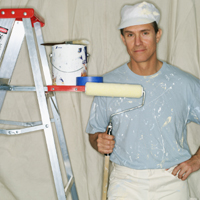 НЕОБХОДИМЫЕ КАЧЕСТВА:
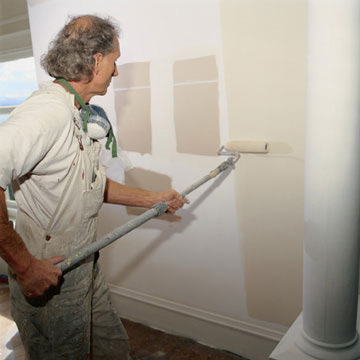 хороший эстетический вкус, 
глазомер, 
координация движения рук, 
творческое воображение, 
внимательность и аккуратность в работе, 
способность работать на высоте.
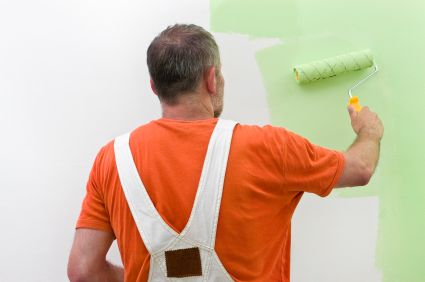 ТРЕБОВАНИЯ К ПРОФЕССИОНАЛЬНОЙ ПОДГОТОВКЕ:
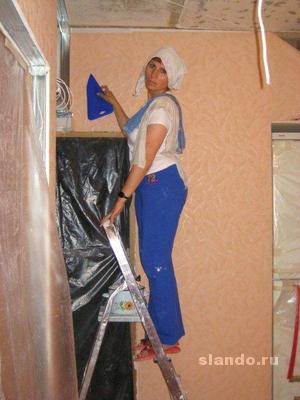 уметь готовить под окраску бетонные, деревянные и металлические конструкции,
владеет приемами работы высококачественной и декоративной штукатурки,
владеет приемами многоцветной окраски фасадов, зданий специальными синтетическими составами.
ЛОЗОПЛЕТЕЛЬЩИК-	специалист по плетению всевозможных предметов ( корзин, мебели, посуды, ваз) из гибких прутьев ивы или орешника.
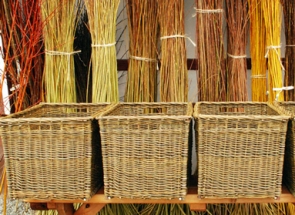 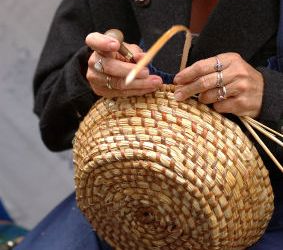 НЕОБХОДИМЫЕ КАЧЕСТВА:
склонности к ручному труду, 
склонность к сосредоточенной уединённой работе,
хорошая ручная моторика, 
крепость рук, 
глазомер, 
трудолюбие.
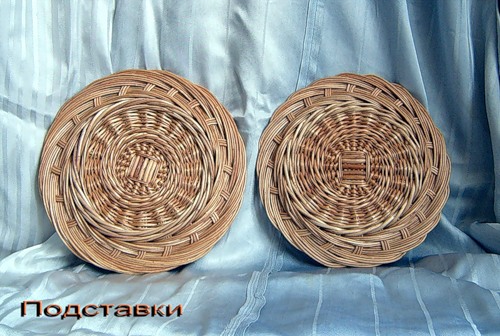 ТРЕБОВАНИЯ К ПРОФЕССИОНАЛЬНОЙ ПОДГОТОВКЕ
Мастер должен :
знать правила отбора и заготовки лозы, 
 знать технологию подготовки лозы к работе, 
владеть различными способами плетения. 
уметь пользоваться инструментами: садовыми ножницами, шилом, щипчиками, приспособлением для расщепления лозы и пр.
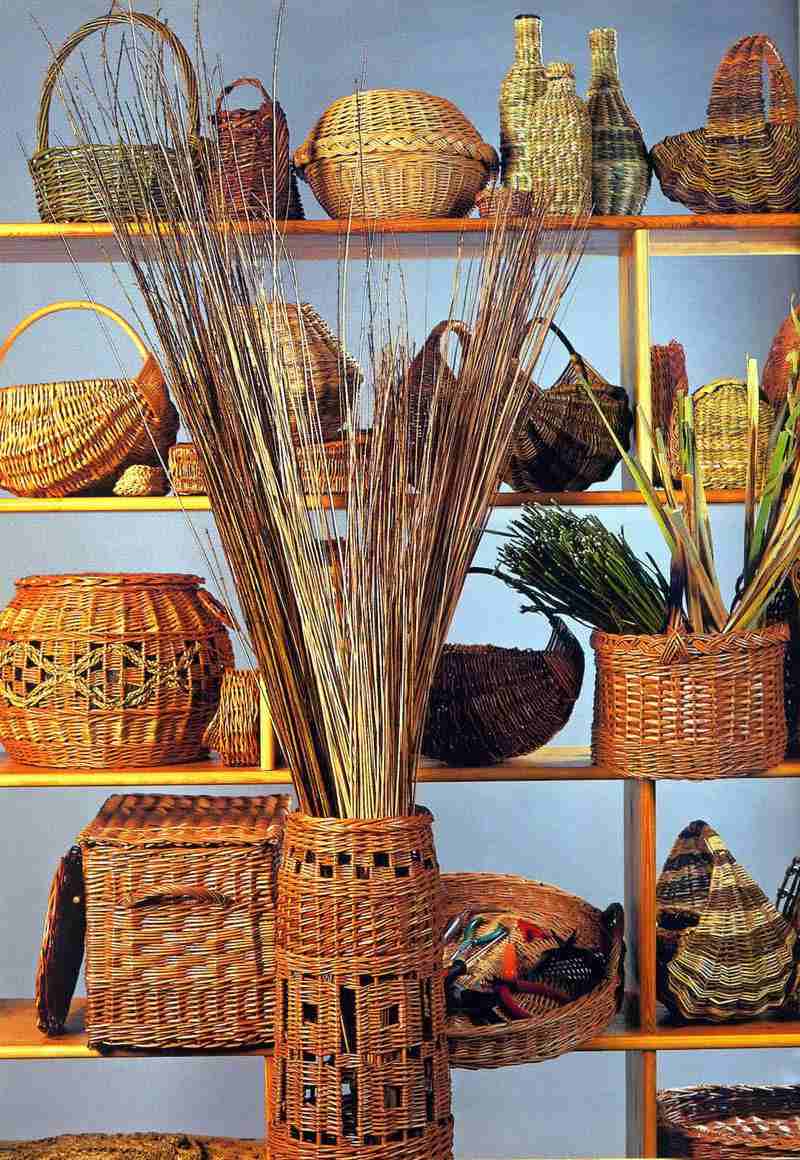 АГРАРНО-СТРОИТЕЛЬНЫЙ ТЕХНИКУМ
АРДИНСКОЕ  ПРОФЕССИОНАЛЬНОЕ  УЧИЛИЩЕ
МАРИЙСКИЙ ПОЛИТЕХНИЧЕСКИЙ ТЕХНИКУМ
ПРОФЕССИОНАЛЬНОЕ УЧИЛИЩЕ № 8
ПРОФЕССИОНАЛЬНОЕ УЧИЛИЩЕ № 15
А ВЫ УЖЕ СДЕЛАЛИ СВОЙ ВЫБОР?